Making Ethical Decisions
MSIA Seminar 3, Week 3
M. E. Kabay, PhD, CISSP-ISSMP
School of Graduate Studies Program Director, MSIA
Norwich University 
mekabay@gmail.com
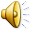 [Speaker Notes: Hello – This is Mich Kabay.  Welcome to a brief lecture on making ethical decisions.]
Overview
Ethics in Computing
What is Ethics
Why Do We Care about Ethics?
What’s Special about Computers?
Steps to Ethical Decision-Making
The Law and Ethics
Guidelines
Ethical Principles
Deontology (Rights & Duties)
Professional Duties
Relation Between Rights and Duties
Consequentialism
Kant’s Categorical Imperatives
Stakeholders
Beware Disjunction of Costs and Benefits
Ethics in Computing
Many applications of computing where ethical questions can be raised
Think of examples from
Medicine
Consumer privacy
Industrial espionage
Criminal hacking
Illegal copying of software and music
Microsoft anti-trust case
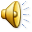 [Speaker Notes: There are many times in your work as security officers that you will be forced to discuss the ethical dimensions of security rules, and laws, regulations, policies and the like.  It makes a lot of sense for you to have a sound theoretical background that can inform your discussions.]
What is Ethics?
Making choices among alternative actions
Recognizing an ethical dilemma (right/wrong)
Applying ethical decision-making to problem
__________________________________________________________

eth·ics, n. 
the study of standards of right and wrong; that part of science and philosophy dealing with moral conduct, duty, and judgment (used with a singular verb ). 
formal or professional rules of right and wrong; system of conduct or behavior ( used with a plural verb ): Medical ethics do not permit doctors and surgeons to advertise. 

mor·als n.: 
character or behavior in matters of right and wrong: The boy's morals were excellent. 
one's principles in regard to conduct. 
  
________________________________________
The Canadian Encyclopedia Plus, copyright © 1996 by McClelland & Stewart Inc.
Gage Canadian Dictionary.  Copyright © 1983 by Gage Educational Publishing Company.
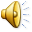 [Speaker Notes: We generally refer to ethics as a set of skills – these are operational skills – we need to be able to choose among different alternative actions.  We need to identify the existence of an ethical question – we have to to know that something might be right or wrong.  And we have to be able to make a rational decision, as opposed to simply acting on preference or habit.]
Why Do We Care about Ethics?
Moral growth:  the Freudian model
id
ego
superego
Peer pressure
Law
Consequences
for others
for us
for employer
for society
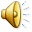 [Speaker Notes: There’s a number of developmental stages in normal human development.  We tend to have a very limited sense of ethics in our infant years – very small children are not particularly good at enunciating ethical rules or even following them. At the very earliest stages, we can use the Freudian model to describe basic, old-style brain functions we call “id.”  And then, as the person develops, there’s a sense of identity and self-awareness (we call this “ego”).  Eventually, most people develop a sense of “superego”, or pressures that move people toward conformity with customs, laws and the expectations of other people.  In a formal sense, we become sensitive to peer pressure.  People in the teenaged years are especially sensitive in this way and we recognize the shift.  But we also recognize that there are codified standards that we can call rules or laws or codes of ethics.  At the highest level, we become aware that our actions have consequences, and these consequences impinge on the highest brain centers – the frontal lobes of the brain.  It is the full myelination of the frontal lobes that gives us that most human of abilities, the ability to foresee the consequences of our actions and to restrict or inhibit impulses and apply ethical standards to what we intend to do.]
What’s Special about Computers?
Same principles of ethics
Speed of processing
Extent of research or correlation
Impersonality of the medium
Subtlety of the dilemmas — people may not recognize there is an ethical dimension
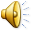 [Speaker Notes: Well – are computers particularly different from an ethical standpoint?  Not if we look at them from the standpoint of fundamentals.  The difficulty is that we’re still not particularly used to computers.  They’re so new on the human scene – being only a few generations old at most – that we are blown away by such elements as the speed of processing, the ability to correlate large amounts of information, and even the sheer impersonality of the medium – things we didn’t use to do and therefore have not grown up thinking about and integrating at a gut-level into our normal modes of interaction with each other.  We haven’t made the rules explicit, and even where we have, we haven’t internalized those rules.  So in some cases, people behave in the use of computers in ways that they wouldn’t dream of behaving in the normal world.  I’m sure you can think of examples – I bet you can even think of family members who think nothing of making illegal copies of software yet would be horrified if you suggested that they walk into a store and steal the very same software from a shelf – it would just strike them as absolute appalling.  Yet Aunt Gladys is perfectly willing to have you make a copy – or ask you to make a copy – of – I don’t know – Microsoft Word – and install it on her computer without a license.  It doesn’t penetrate.  The rules either aren’t there or they don’t make sense to most people yet.  They haven’t integrated this whole area into their moral universe yet.
So let’s go back for a minute to the ideas I just mentioned.
For example, computers can gather information quickly about many people, or send communications or affect many other people and systems. So now ethical decisions which used to affect only a few people now have potentially enormous consequences.  Compare the damage that someone with only a quill pen could do in sending unwanted advertising vs. the current explosion of spam due to near-universal, essentially free and unauthenticated e-mail.
From the standpoint of privacy, the ability to search and compare enormous amounts of information at hitherto unimagined speed has changed the nature of what we think of as private and public data.  I remember (this is where I have to adopt my “old crock” voice) when getting information about the tax roles in a neighborhood meant going down to the town hall and manually leafing through a big book.  And we weren’t allowed to make photocopies or photograph the pages, either – it was pen and paper or pure memory.  So finding out who had the most expensive houses in the neighborhood might take a while – and there’d be a record in the visitor’s book about who used the records.  So now compare Web-based access to the same records from the point of view of a thief:  don’t you think that downloading all the tax records and sorting them downward by total costs might be a useful tool in figuring out which houses to rob?
Another problem is the difficulty some people have in realizing that there are people on the other end of an Internet connection.  In some circles, depersonalizing victims of computer abuse or crimes is known as the Video Game Fallacy:  the belief that because video games and the Internet use much the same user interface (monitors, keyboards, mouse/joystick) therefore what you do on the Internet is no more important than what you do in a video game.
So with all of this change in the medium of communication and access to information, you will understand that it’s quite possible for many people not even to realize that what they’re doing with the help of computer-based communication may have ethical dimensions.]
Steps to Ethical Decision-Making
Examine the law (use an attorney)
Look at guidelines
Examine ethical principles
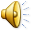 [Speaker Notes: There are a number of different ways to make ethical decisions.
In the world of information assurance and organizations, one of the most important rules is that you have to know what the laws are, and you’re not going to know that unless you have some sound assistance.  So do be careful – do use your corporate counsel – get to know your corporate counsel – and be able to recognize when it’s time to ask her for advice.
But there are many other ways we make ethical decisions – we’re not limited simply by law.
We also have relatively formal guidelines or less formal principles, so let’s take a look at these these factors.]
Legal                          Not Legal
Ethical


Not
Ethical
Ethical and legal
Ethical and illegal
Unethical and legal
Unethical and illegal
The Law and Ethics
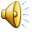 [Speaker Notes: It’s important to understand that legal issues and ethical issues overlap but are not identical, as you can see in the diagram.
In certain circumstances, we may argue that a law has been passed in an illegitimate way, or violates standards of ethical conduct.
And similarly, there may be some behavior which is unethical and yet isn’t strictly illegal in a particular jurisdiction.
We have to distinguish clearly between those concepts.]
Guidelines
Formal
corporate policy
professional codes of conduct
Golden Rule: reverse roles
Informal
“Shushers”
Mom
TV
Market
Instinct or “smell”
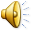 [Speaker Notes: Now, some of the guidelines we depend on may be codified.  They may, for example, be corporate policy – that’s in addition to legal standards.  These may be guidelines or absolute rules, but they apply to a specific organization rather than to society at large.  Sometimes organizations develop codes of conduct; for example, the (ISC)^2 has developed a code of conduct – a Code of Ethics – for people who have certifications such as the CISSP or SSCP and so on from (ISC)^2.  Sometimes the guidelines are much more generic – the Golden Rule tells us to put ourselves in the other person’s shoes – and can help guide decision-making.
Sometimes we are influenced by much more informal – not even written-down –rules.  These are an intuitive grasp that there’s a factor that we should take into account as we decide what to do.  For example, sometimes people try to keep us quiet – they’re what Kallman and Grillo – the authors on whose book I’m basing this presentation – call “shushers.”  There’s also the idea of how you would feel if someone you cared about – prototypically your Mom, just as an example – would feel about your proposed course of action.  Would you be pleased --would you be proud to tell such a person about your proposed action?
How about general publicity?  Would it be OK with you if everyone in your town or – I dunno – everyone who reads your professional journals – happened to read a professional article or a newspaper story about your proposed action?  If the answer is, “O my goodness, no, I wouldn’t like that!” then you had better examine the proposal and see just why it isn’t something you’d want people to know about.  Now, it could be that there are perfectly good reasons for that – but it could also be that you’re identifying an intuitive grasp that there’s something shady or improper about the procedure.  It doesn’t follow all the time, but it’s worth pursuing.
Would your proposed course of action increase your market share if it were known?  Well, if the answer is yes, and if people knew about it and it would increase your reputation, that’s good. If, on the other hand, the answer is “Yikes!  We could never let our industry know what we’re doing because they would think badly of us,” you had better analyze your proposal.  It should be clear just what’s going on.
And sometimes it’s very vague.  There’s just something wrong.   In a simple way, people might call that right-brain or intuitive knowledge.  Don’t ignore that.  If you feel strongly that there’s something wrong, it’s probably worth analyzing further and exploring the feeling so that you can find out just exactly what’s troubling you.  Don’t let it go.  Pay attention to such intuitive feelings.]
Ethical Principles
Deontology (Rights and Duties)
Consequentialism
Categorical Imperative
Stakeholders
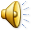 [Speaker Notes: Now, there are other ways of approaching the decision about what’s appropriate and what’s not. Sometimes we use ethical principles, and we’ll take a quick look at some of these in a little more detail.  We have the notion which is called in philosophical literature deontology, the study of rights and duties -- the rights pertaining to groups and individuals and duties towards others.
There’s also consequentialism, that is, the observation of what happens to other people.
There’s the notion that Immanual Kant enunciated called the categorical imperative and some related thought.
And then there’s the general conception of looking at everyone involved; we call that sensitivity to stakeholder interests.
So let’s progress and take these one by one.]
Deontology (Rights and Duties)
de·on·tol·o·gy, n 
logic of moral obligation: the study of what is obligatory, permissible, right, or wrong, in moral terms 

[Early 19th century. Coined from Greek deont- , the present participle stem of dein “to be wanting, be needful” + -logy .] 

Microsoft® Encarta® Reference Library 2004.
Rights to
know
privacy
property
Duties to
foster trust
act with integrity
be truthful
do justice
do good and avoid harm
be grateful and to correct our wrongs
work to improve ourselves
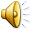 [Speaker Notes: In discussing deontology, we often speak about rights we expect others to allow us, but we also expect that we will have duties.  And so we can examine our proposed actions in the light of our duties to others.  And also the rights of others.  Both of these become important consideration in deciding whether we are proposing a reasonable course of action or we are proposing something that would violate our normal standards.]
Professional Duties
Respect our professional relationships
Exercise professional efficacy
Protect confidentiality
Exercise impartiality
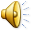 [Speaker Notes: Sometimes, as professionals, we have special obligations.  I’ll just give you an example.  My wife is a doctor -- Deborah is a neuropsychiatrist.  Sometimes she comes home and tells me about cases.  But never would she tell me the name of a patient.  And similarly, I, as a computer security consultant, may describe some interesting event that I’ve encountered, but I would never tell even my wife the name of a client.  You just don’t do that.  It’s inappropriate.
Those are examples of professional duties – in this case, protecting confidentiality.  And similarly you can come up with your own list of professional duties, for your own specific job functions, specializations and the like.  These are just examples.]
Relation Between Rights and Duties
Any right implies a corresponding duty
Any duty implies a corresponding right
Example:  selling license to use proprietary software
The seller provides rights for specific kinds of use by the buyer.
The buyer has a duty to stand by the agreements in the terms of use.
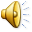 [Speaker Notes: As a general rule, if you exercise rights, then there will usually be a corresponding duty.  And similarly, if you have a duty, then there is likely to be a corresponding right.  The example is selling a license to use proprietary software.  As a general principle, you would argue that under such a contract, the seller offers the right to use the intellectual property in specific ways and the buyer undertakes to respect the agreements of that contract.  That’s an example of rights and duties being exchanged on both sides.]
Consequentialism
Egoism — maximize benefit to oneself (or minimize harm to oneself)
Utilitarianism — maximize benefit (or minimize harm) to one’s group
Altruism — maximize benefit (or minimize harm) to others at one’s expense
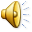 [Speaker Notes: If we look at the consequences of actions, one approach that is kind of childish is a completely egoistic approach to decision-making, where everything revolves around oneself, and that’s a very primitive view.  And in the long run, it doesn’t work very well.  It’s a crude, not very social approach that doesn’t take into account the consequences to the wider society of the actions that would benefit oneself.  An example would be stealing something from somebody else because it would be useful – but on the other hand, there are consequences to that act.  There’s degradation of trust, increase in suspiciousness, there’s the actual loss of utility of the stolen material or object from the original owner or user – many consequences.
Utilitarianism goes one step beyond egoism and tries to look at group benefits – but once again – this is better, but if it’s done with a narrow definition of the groups, we can optimize for one group and yet cause damage to a wider group such as society or the planet or so on.
Another approach is to maximize the benefit even if there is an expense or a cost on the part of the actor.  And sometimes that can be useful in the long run – but sometimes it can be destructive.  One has to examine carefully… A completely neurotic, totally altruistic life could be very short of little benefit to anyone else.  On the other hand, a complete lack of altruism could make for a life devoid of kindness or generosity.  
* * *
al·tru·ism n 
1. selflessness: an attitude or way of behaving marked by unselfish concern for the welfare of others 2. belief in acting for others’ good: the belief that acting for the benefit of others is right and good 
* * *
con·se·quen·tial·ism n 
doctrine in ethics: the tenet by which an action is considered right or wrong depending on whether its outcome is good or bad.
* * *
e·go·ism n 
See egotism n.1
2. PHILOSOPHY pursuit of your own welfare and interests: making personal welfare and interests your primary or only concern, sometimes at the expense of others 
3. ETHICS morality derived from self-interest: the belief that the correct basis for a moral code is every person’s concern for his or her own best interests, or the doctrine supporting this belief 
* * *
u·til·i·tar·i·an·ism n 
ethical doctrine: the ethical doctrine that the greatest happiness of the greatest number should be the criterion of the virtue of action 
2. utilitarian quality: the quality of being designed primarily for practical use rather than beauty 

Microsoft® Encarta® Reference Library 2004.]
Kant’s Categorical Imperative
Consistency — would harm result if everyone did what we propose?
Respect — treat people with dignity, not as tools
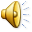 [Speaker Notes: Immanuel Kant enunciated a principle that’s shown first on this slide.  The categorical imperative can be expressed as “What would happen if everyone did what we are proposing to do?”  So for example, I try not to cut corners across grassy areas on campus or elsewhere.  Now surely, one person walking across the grass isn’t going to hurt anything, right?  But the basic idea is that there’s nothing special about me; so if I were to cut corners across the grass, I have to ask what would happen if everyone cut corners.  Well naturally there’d be dead grass across the corners – ugly muddy strips in the green.  Not a big deal, but something I’d rather not see happen.  Therefore I  can’t cut corners either.  That’s the categorical imperative in action.
The second principle is sometimes known as the doctrine of non-instrumentality.  It’s an extension of the categorical imperative.  It teaches us that when we consider how we interact with other people, it’s to the global benefit of all that we not treat people like disposable tools – that is, as if they were devoid of any individuality, devoid of any human respect.
So those are some principles that we can use in deciding if what’s being proposed makes sense from an ethical standpoint.
* * *
in·stru·men·tal·i·ty 
in·stru·men·tal·i·ty  (plural in·stru·men·tal·i·ties) 
n (formal) 
action or use: somebody’s action or the use of somebody or something in getting something done “But for her instrumentality, the fatal knowledge would not have been imparted.” Elizabeth Gaskell Some Passages from the History of the Chomley Family 1865. . . . 
[Mid-17th century]
Microsoft® Encarta® Reference Library 2004.
* * *
In his ethical writings Kant held that moral principles are categorical imperatives, absolute commands of reason that permit no exceptions and are not related to pleasure or practical benefit. Kant argued that human beings should act as members of an ideal “kingdom of ends” in which every person is treated as an end in himself or herself, and never as a means to someone else’s ends. In addition, everyone should govern their conduct as if their actions were to be made law—a law that applies equally to all without exception. Kant thereby postulated a freedom of action based on moral order and equality. His moral philosophy contributed to modern political ideas about freedom and democracy. Kant was a leading figure of the movement for reason and liberty against tradition and authority, and in his religious teachings he emphasized individual conscience and represented God primarily as a moral ideal. 

From Encarta 2004 © 1993-2003 Microsoft Corporation. All rights reserved.]
Stakeholders
Everyone affected by a decision
Wide category
owners
shareholders
employees
customers
families of affected people
anyone dependent on an organization
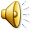 [Speaker Notes: Well finally, I just wanted to point out that when you are making an ethical decision, it can be very helpful to identify the stakeholders, which is all the people affected by a decision.  And that’s not necessarily a narrow definition such as the owners or the shareholders:  it could include the employees, their families, people who use the resources – it could even go so far as – if you were deciding whether to close a plant, the stakeholders could include the entire community around the plant.
So that’s a useful concept to broaden one’s analysis of the consequences of one’s proposed acts.
* * *
stake·hold·er 
stake·hold·er (plural stake·hold·ers) 
n 
1. somebody or something with direct interest: a person or group with a direct interest, involvement, or investment in something, for example, the employees, shareholders, and customers of a business concern “…demonstrating how to build powerful stakeholder relationships based on trust…” Marketing Week December 1998

Microsoft® Encarta® Reference Library 2004.]
Beware Disjunction of Costs and Benefits
Cui bono?
Who benefits?  And who pays?
If the beneficiaries are different from those who pay the costs, there may be an ethical problem
Are those who pay willing participants?
Or are they victims?
E.g., consider software / music theft
Who benefits?
Who pays?
Look at the ethics of the ENRON Corporation scandal from this point of view
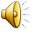 [Speaker Notes: A related concept is that when you are deciding on a course of action and looking at stakeholders, you should be careful about situations where the people who are bearing the consequences of a decision are different from those who are benefiting from the decision.  Those are warning signs that something may be wrong.  If people are benefiting at the expense of others – especially if they’re unwilling to pay the costs of those benefits for others – then the chances are high that we’re looking at an unethical situation.  And you can try this out for yourselves as you examine different ethical decisions.
* * *
cui bo·no 
cui bo·no [kwee bṓnō] n 
1. legal principle: the legal principle that somebody who would gain something from a particular action or event is probably responsible for it 2. usefulness as measure of value: the usefulness of something used to measure its value 
[Early 17th century. From Latin , literally “to whom is the benefit.”]

Microsoft® Encarta® Reference Library 2004.]
NOW GO AND STUDY
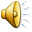 [Speaker Notes: Well, that’s all I have to say.  It’s a pretty short introduction to ideas that often take one or more entire semesters of college courses to explore and I hope you found it useful.  
Feel free to use them at any time (without having to ask for permission) in creating your own presentations or simply as-is for any non-commercial use, including awareness, training and education programs within your own organization.  Just don’t post them on a public Web site, please.
And so as I always say, “Now go and study!”
Bye-bye!]